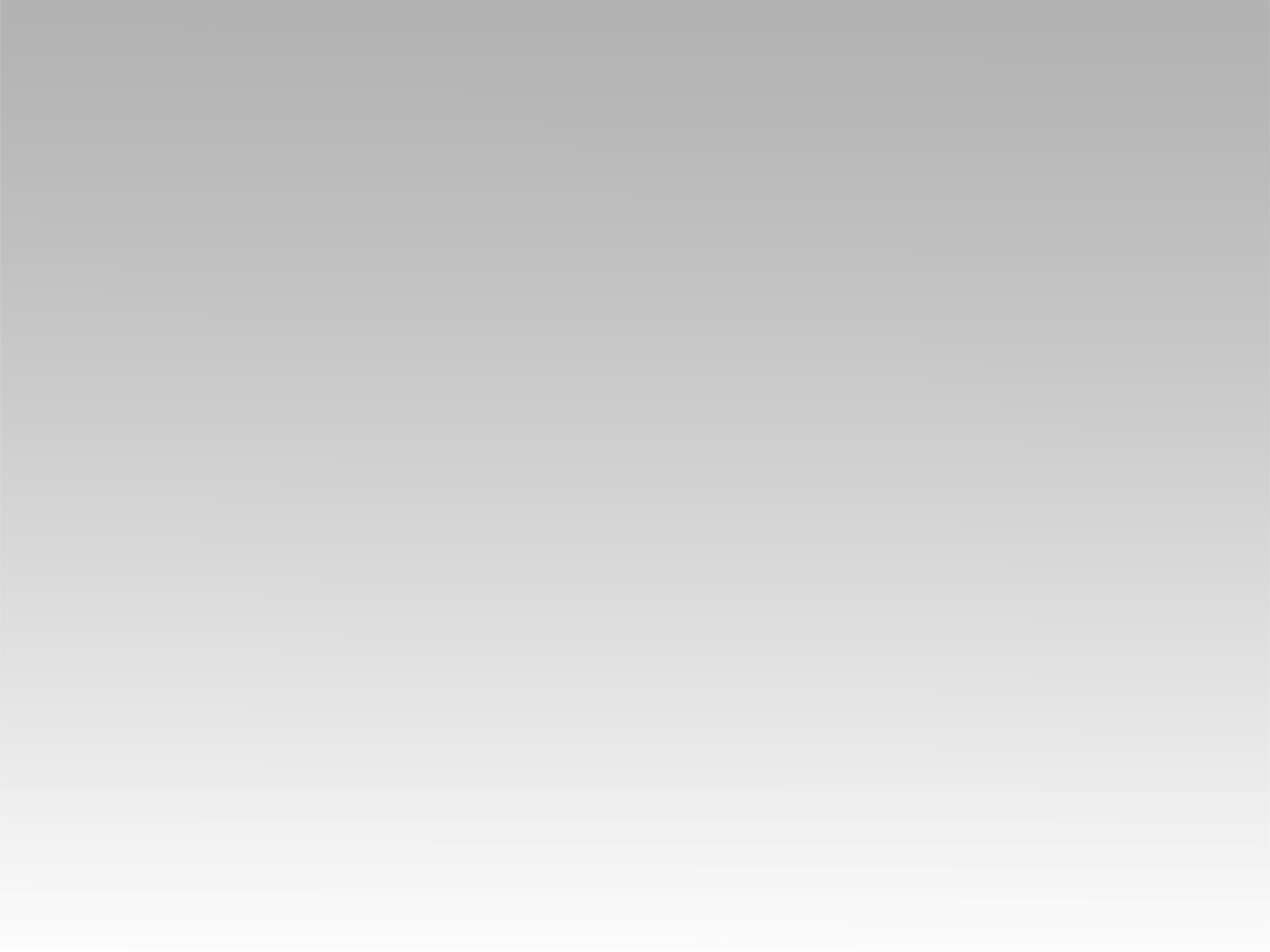 ترنيـمــة
أريد أن أعرف ما في قلبك
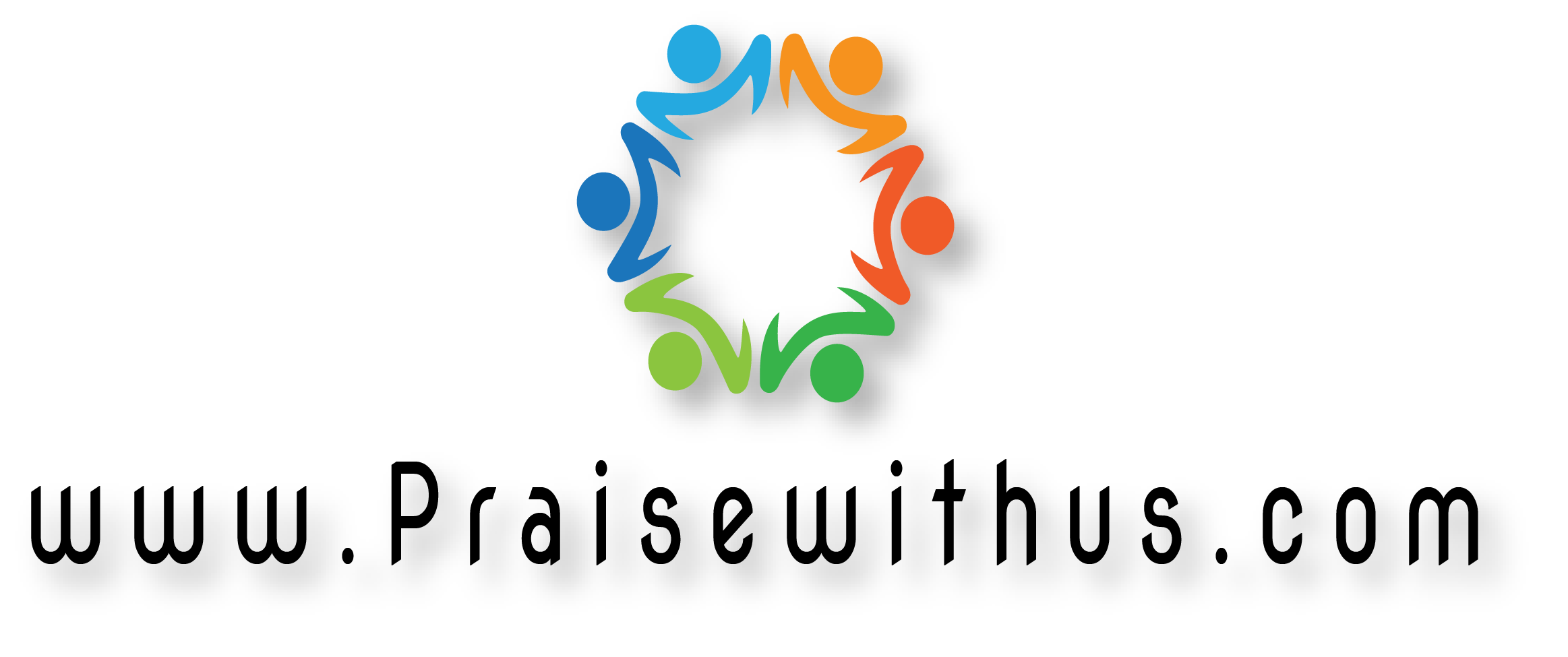 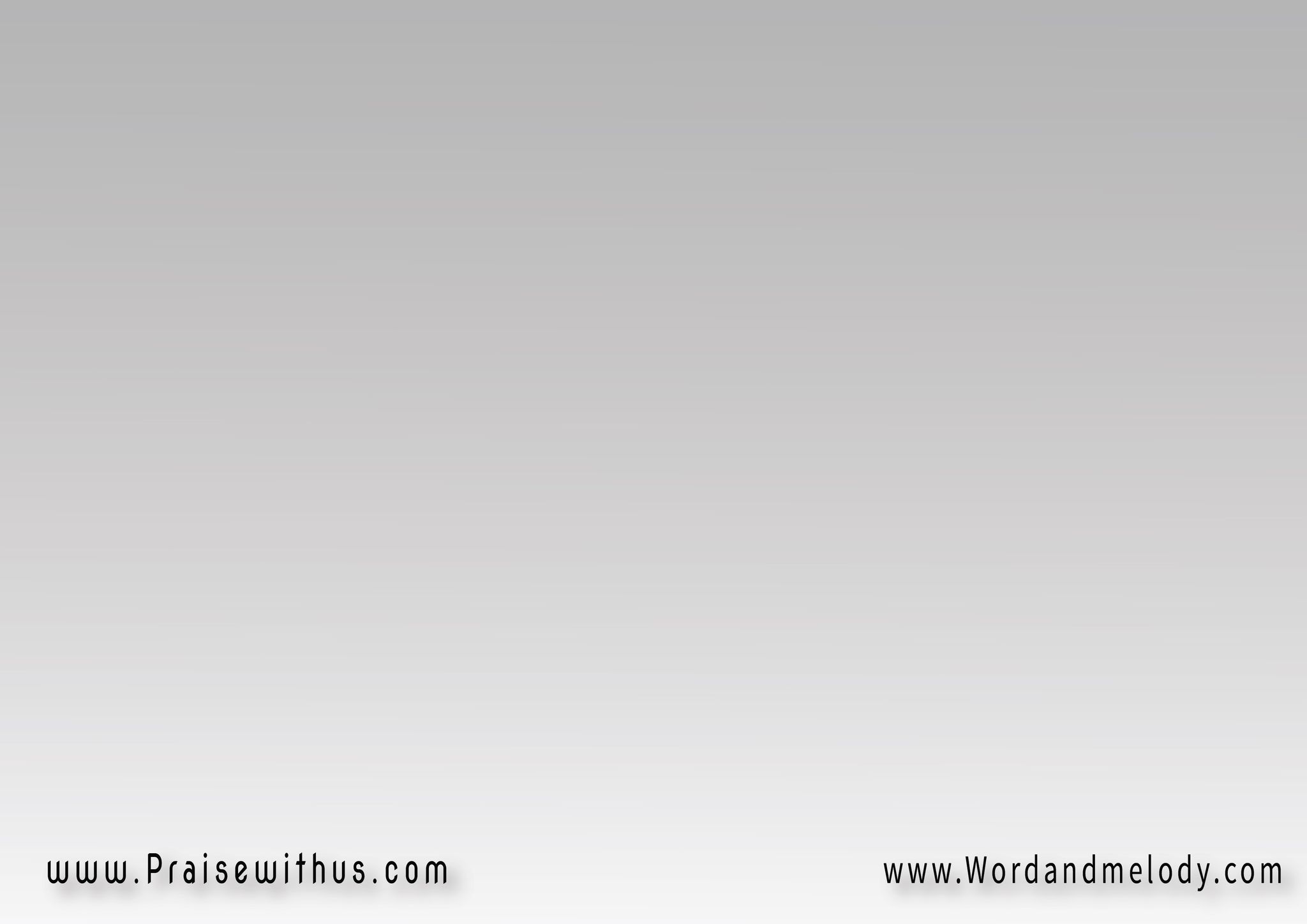 أريد أن أعرف 
ما في قلبك
أريد أنا أشابه 
صورة ابنك
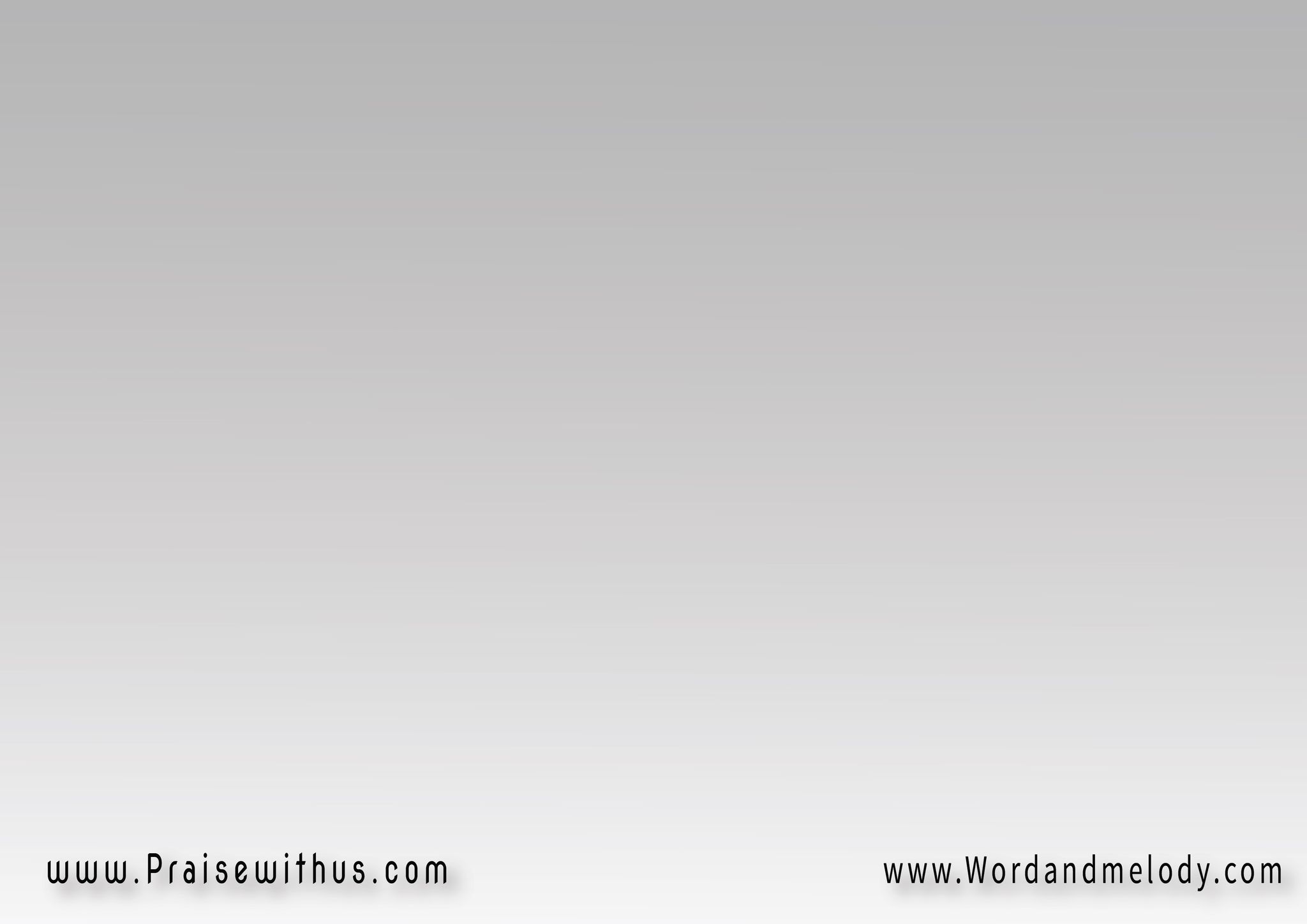 أريد أن أكون 
قرب قلبك
أن أنظر من قريب 
وأعاين وجهك
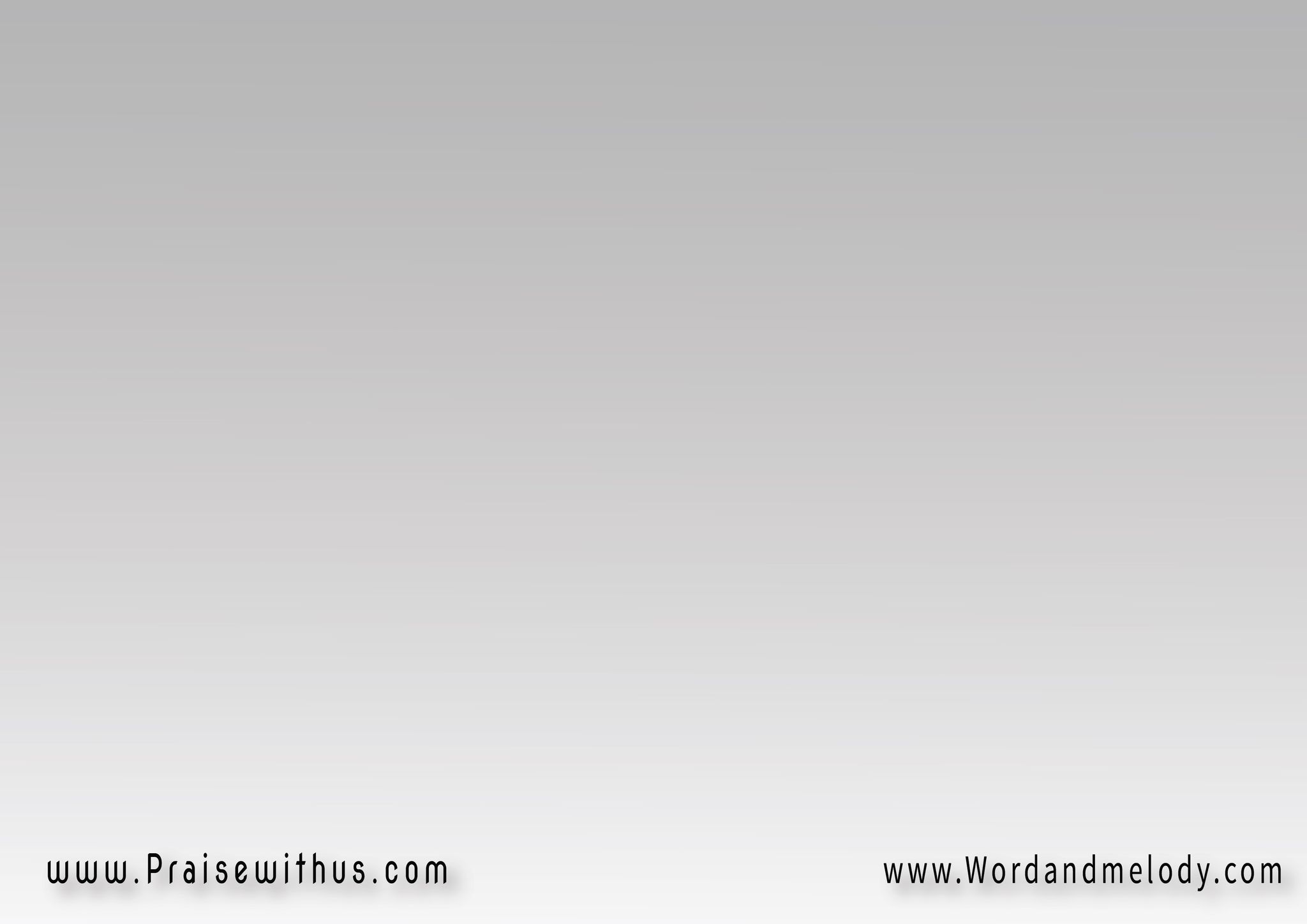 ( فالوقت قد حان 
لطلب وجهك
يا مشتهى 
الأمم تعال )2
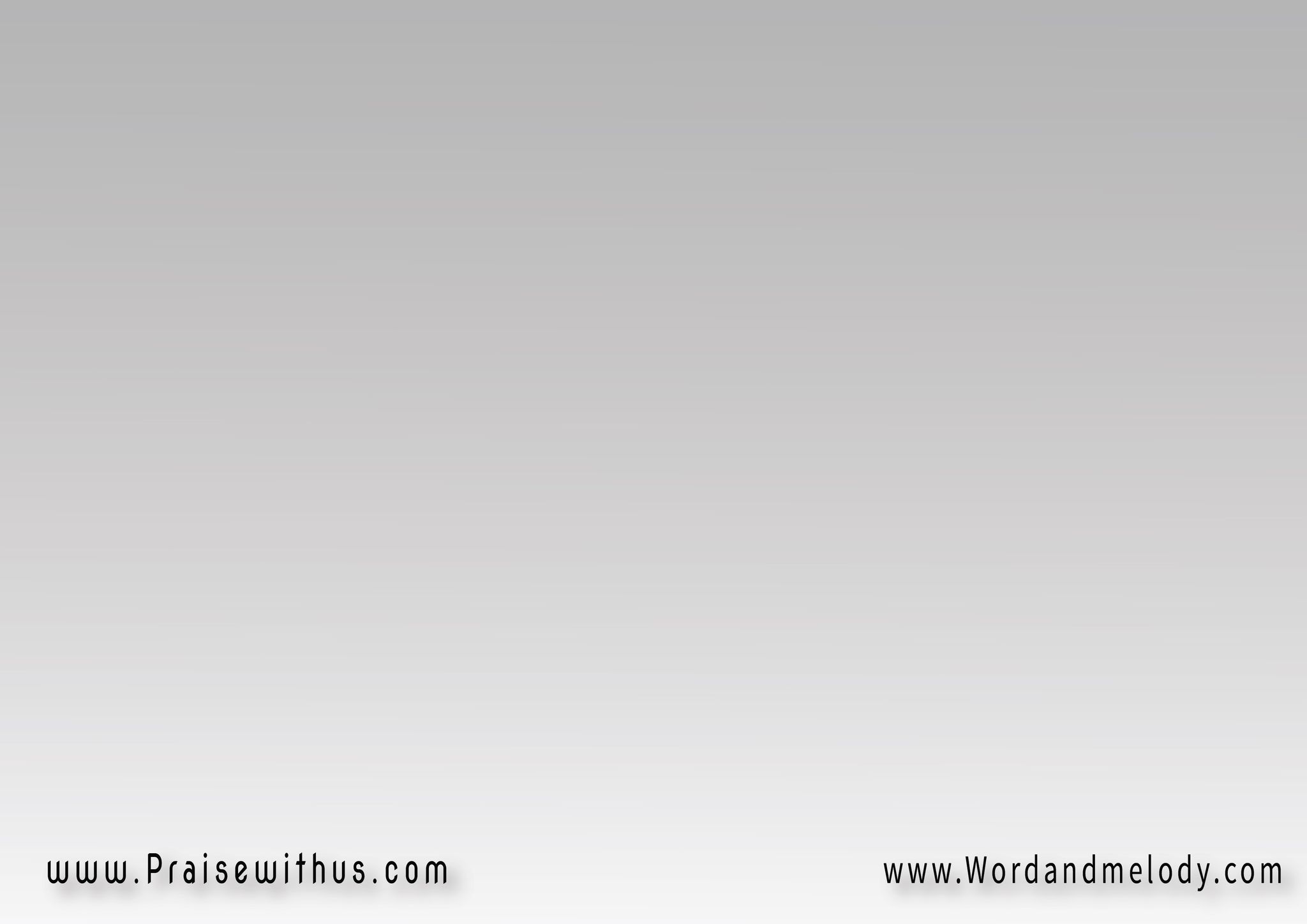 هي ساعة الآن 
لنطلب وجهك
هي ساعة الآن 
كي نراك
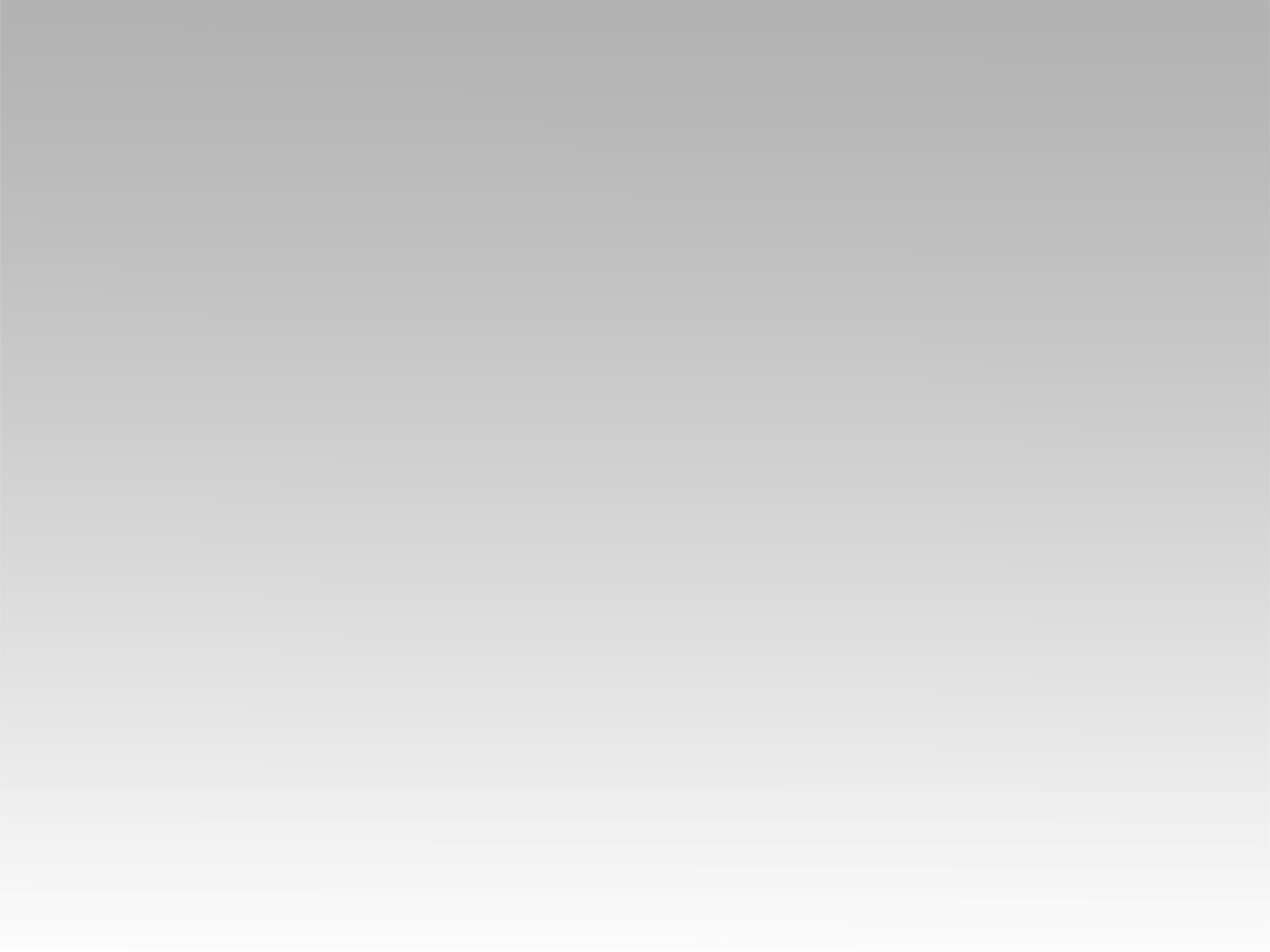 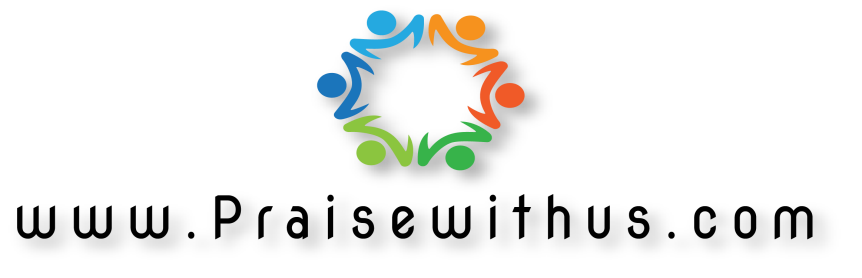